Филиал МБОУ Ржаксинской СОШ №2 в д. ВолхонщинаРжаксинского района Тамбовской области
ПОРТФОЛИО
Учителя русского языка и литературы
Осиповой Марии Юрьевны
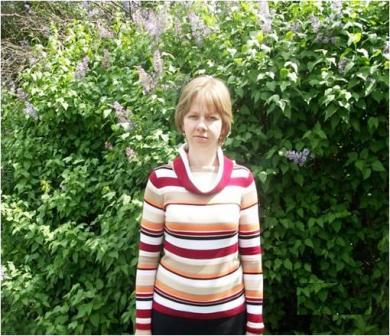 СОДЕРЖАНИЕ
Раздел 1.Общие сведения об учителе
Раздел 2.Результаты педагогической деятельности
Раздел 3.Научно-методическая деятельность
Раздел 4.Внеурочная деятельность
Раздел 5.Интересные сведения об учителе
Раздел 1. Общие сведения об учителе.Осипова Мария Юрьевна
Образование: высшее
Место учебы: Тамбовский педагогический колледж №1 им. К. Д. Ушинского, Борисоглебский государственный педагогический институт.
Год рождения: 1976
Специальности: учитель начальных классов, воспитатель, учитель русского языка и литературы.
Начало трудовой деятельности: 1995 г.
Педагогический стаж: 17 лет.
Место работы: филиал МБОУ Ржаксинской СОШ №2  им. Г. А. Пономарева в д. Волхонщина, 13 лет.
Занимаемая должность: учитель русского языка и литературы.
Предыдущее место работы, должность: .Крапоткинская начальная школа Ржаксинского района, заведующая, учитель начальных классов, 4 года.
Тема самообразования: «Роль семейного воспитания в процессе формирования личности школьника».
Педагогическое кредо: Ученье в счастье украшает, а в несчастье утешает.
Награды: Почетная грамота администрации Ржаксинского района от 9.02.2010
Раздел 1. Общие сведения об учителе (продолжение)
Общественная деятельность: председатель профкома филиала МБОУ Ржаксинской СОШ №2 им. Г. А. Пономарева в д. Волхонщина.
Преподаваемые предметы: русский язык (5,7,10,11 кл), литература ( 5,7,10,11 кл), искусство ( 8,9 кл), музыка (5,6,7 кл).
Классное руководство: 5 класс.
Повышение квалификации: курсы повышения квалификации в ТОГОАУ ДПО ИПКРО по программе «Формирование профессиональной компетентности учителя русского языка и литературы в условиях реализации национальной образовательной инициативы «Наша новая школа» с 22.03.2011 г. По 1.11.2011 г., стажировка на базе МОУ Ржаксинской СОШ №1 им. Н. М. Фролова в период с 11.04.2011 г. по 16.04.2011 г., обучение в качестве слушателя программы Intel «Обучение для будущего», октябрь 2011 г.
Диплом  об окончании Тамбовского педколледжа №1 им. К. Д. Ушинского
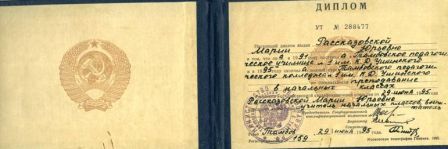 Диплом об окончании Борисоглебского государственного педагогического института
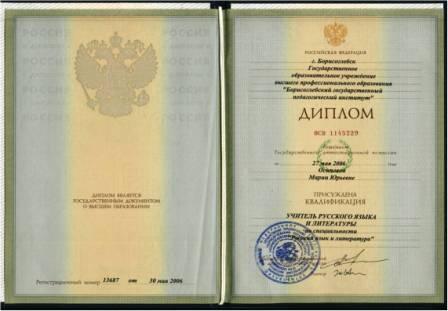 Свидетельство о повышении квалификации
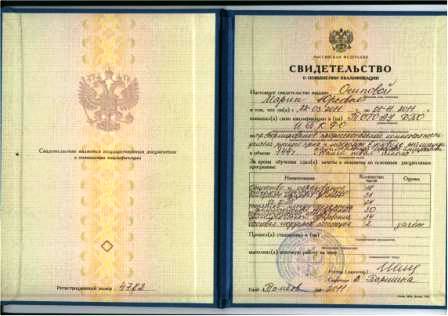 Свидетельство об обучении
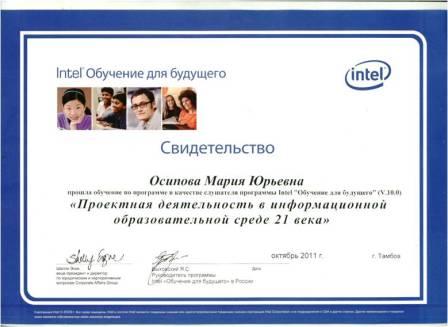 Почетная грамота
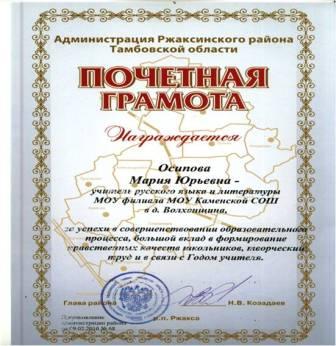 Раздел 2.Результаты педагогической деятельности
Качество и уровень обученности по русскому языку за последние три года (2012-2013 уч.г. результаты  1триместра,  полугодия)
Раздел 2.Результаты педагогической деятельности
Качество знаний по русскому языку за последние три года (2012-2013 уч.г. результаты  1триместра,  полугодия)








На данной диаграмме показана положительная  динамика качества знаний по русскому языку на протяжении  последних трех лет .
Раздел 2.Результаты педагогической деятельности
Качество и уровень обученности по литературе за последние три года (2012-2013 уч.г. результаты  1триместра,  полугодия)
Раздел 2.Результаты педагогической деятельности
Качество знаний по литературе за последние три года (2012-2013 уч. г. результаты  1триместра,  полугодия)









На данной диаграмме показана положительная  динамика качества знаний по литературе на протяжении  последних трех лет .
Раздел 2.Результаты педагогической деятельности
Результаты вводного и промежуточного контроля  по русскому языку за 2012- 2013 уч. год.
Раздел 2.Результаты педагогической деятельности
Результаты вводного и промежуточного контроля  по литературе
 за 2012- 2013 уч. год.
Раздел 2.Результаты педагогической деятельности( ЕГЭ )
Результаты единого государственного экзамена по русскому языку от 30.05.2011 г. (за последние три года выпускных 11 классов больше не было)
Раздел 2.Результаты педагогической деятельности ( ГИА )
Результаты выпускников 9 класса по русскому языку на государственной ( итоговой) аттестации в новой форме от 9.06.2012 г. ( за последние три года выпускных 9 классов больше не было)
Раздел 2.Результаты педагогической деятельности(участие в предметных олимпиадах)
Таблица
Раздел 2.Результаты педагогической деятельности(награды обучающихся)
Осипова Ирина (благодарственное письмо за участие в конкурсе  литературных работ)
Ломакина Лена
 (серебряная медаль за отличные успехи в учении)
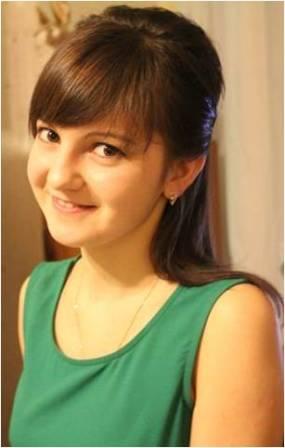 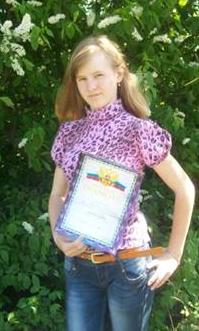 Раздел 2.Результаты педагогической деятельности(награды обучающихся)
Благодарственное письмо  Осиповой Ирины за участие в литературном конкурсе
Свидетельство о публикации в электронном СМИ творческой работы Осиповой Ирины
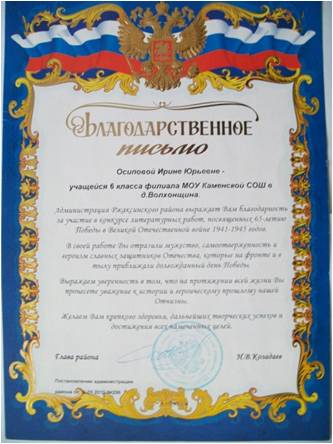 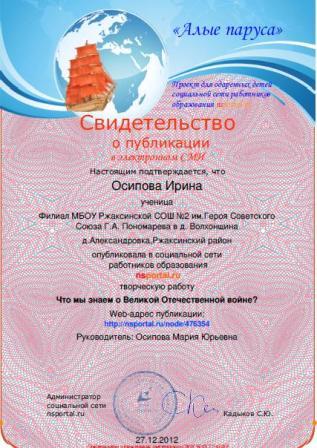 Раздел 3.Научно- методическая деятельность
Учебники, по которым ведется обучение
Русский язык: учеб. для 5 кл. общеобразовательных учреждений. М. Т. Баранов, Т. А.Ладыженская, Л.А. Тростенцова и др. – М.: Просвещение;
Русский язык: учеб. для 6 кл. общеобразовательных учреждений. Ладыженская Т.А.    Баранов М.Т. Тростенцова Л.А., М.: Просвещение;
Русский язык: учеб. для 7 кл. общеобразоват. учреждений. М. Т. Баранов, Т.А. Ладыженская, Л.А. Тростенцова и др. – М.: Просвещение;
Русский язык: учеб. для 8 кл. общеобразоват. учреждений. С.Г. Бархударов, С.Е. Крючков – М.: Просвещение; 
Русский язык: учеб. для 9 кл. общеобразовательных учреждений. С. Г. Бархударов, С. Е. Крючков и др. М.: Просвещение.
Русский язык 10-11 класс, Греков В.Ф., Крючков С.С., Чешко Л.А. – М.: Просвещение.
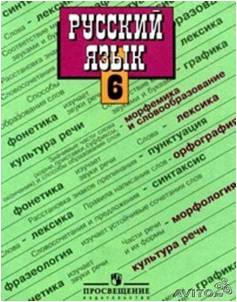 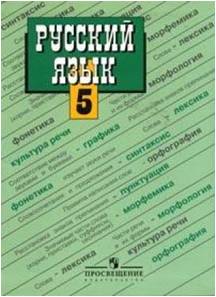 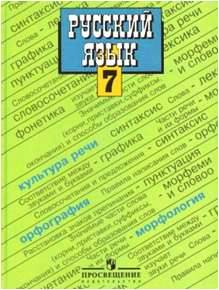 Раздел 3.Научно- методическая деятельность
Учебники, по которым ведется обучение
Литература. 5 кл. Коровина В. Я., Журавлёв. В.П., Коровин.В.И.- М.: 
Просвещение;
Литература. 6 кл. Полухина В.П., Коровина В.Я., Журавлёв В.П.- М.: Просвещение;
Литература. 7 кл. В.Я. Коровина. – М.: Просвещение;
Литература.  8 кл. В.Я. Коровина и др. – М.: Просвещение;
Литература. 9 кл. Коровина В,Я., Коровин В.И., Збарский И.С.- М.: Просвещение;
Русская литература XIX века. 10 класс. В. И. Сахаров, С. А. Зинин.- Москва, «Русское слово»;
Русская литература ХХ века. 11 класс. В. А. Чалмаев, С.А. Зинин.- Москва, «Русское слово».
Все учебники являются традиционными
и соответствуют федеральному перечню 
учебников, рекомендованных Министерством
 образования  и науки РФ к использованию в 
образовательном процессе в общеобразовательных учреждениях.
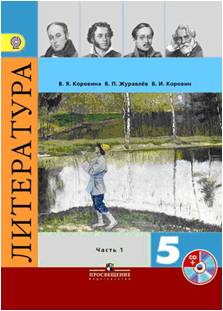 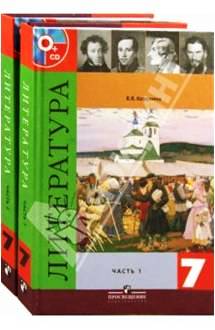 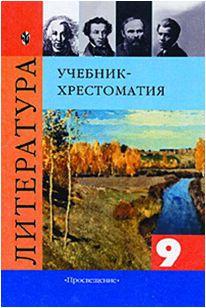 Раздел 3.Научно- методическая деятельность
Разработка программно- методического обеспечения
Раздел 3.Научно- методическая деятельность
Участие в системе школьной методической работы
Раздел 3.Научно- методическая деятельность
Открытые уроки
Раздел 3.Научно- методическая деятельность
Использование ИКТ
ИД
Фильмы
Проекты
ИКТ
Звуковые диктанты
Аудио
Презентации
Раздел 4.Внеурочная деятельность
Круглый стол
Подготовка к последнему звонку
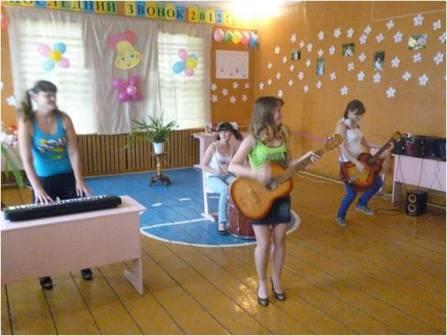 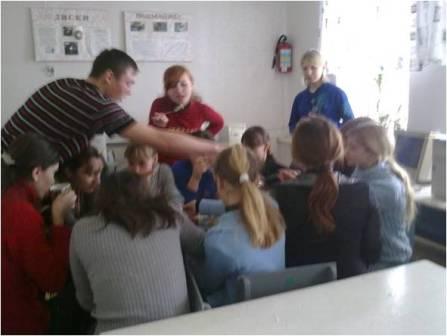 Раздел 4.Внеурочная деятельность
Творческие работы детей
Раздел 5.Интересные сведения об учителе
Потомственный учитель. Прабабушка Рассказовская Зинаида Ивановна получила образование учителя в Тамбове и  начала учительствовать еще в царской России до 1917года.  Всю жизнь проработала учителем сначала в Волхонщинской школе Ржаксинского района, а потом в Крапоткинской начальной школе того же района. Бабушка Нина Михайловна Рассказовская (Соловьева) и ее сестры Ольга Михайловна и Елизавета Михайловна Соловьевы тоже были учителями. Родная тетя Улимова (Рассказовская) Зоя Борисовна и сегодня работает учителем начальных классов в Уваровском лицее им. А. И. Данилова Тамбовской области. Другая тетя, Шаталова (Рассказовская) Ольга Борисовна, получила образование воспитателя в Тамбовском педагогическом училище №2 и не один год проработала в уваровских детских садиках «Ивушка» и «Аленушка». Двоюродная сестра Улимова Ирина Анатольевна закончила Борисоглебский педагогический институт. Дочка Осипова Ирина тоже мечтает о профессии учителя.
Вот уже почти сто лет в семье не прерывается династия учителей.